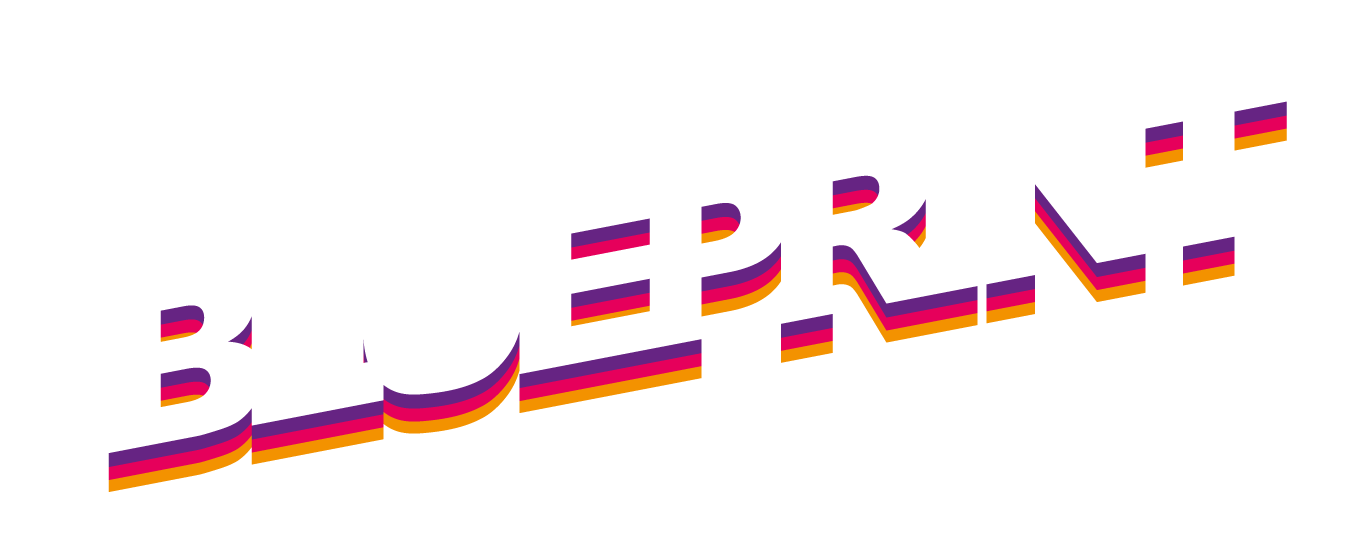 IDEA POR CADA MEDIO
Alerta
Humor+Datos
Contundentes
RADIO
TV
DIGITAL
SOCIAL
CINE
EL RETRO
TEST
OSTEO
POROSIS
SENTIDO DE URGENCIA
PERTENENCIA
INSIGHT
A nadie le gusta aceptar que esta viejo
TVSYNC
LINK A
LINK A
LINK A
LINK A
Diagnóstico
Test Riesgo
LANDING/DIAGNÓSTICO FRAX EMBEBIDO
Creamos el primer test CROSSMEDIA del mundo que ayuda a calcular el riesgo de sufrir osteoporosis haciendo evidente la edad.
CITA MÉDICA
DAME PLAY >